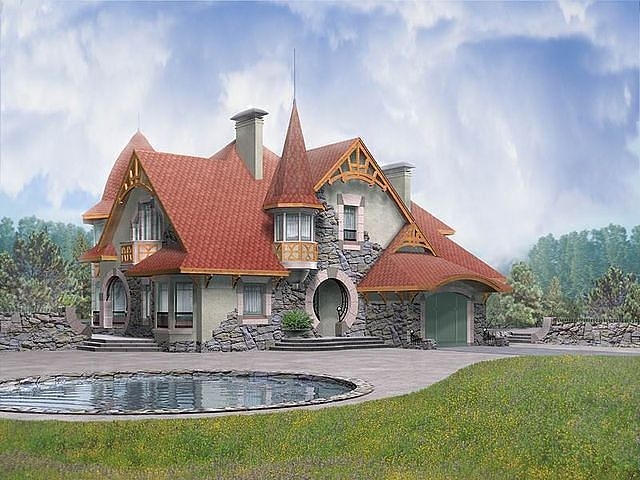 РАСШИРЕНИЕ И АКТИВИЗАЦИЯ СЛОВАРЯ ПО ЛЕКСИЧЕСКОЙ ТЕМЕ «МОЙ ДОМ»
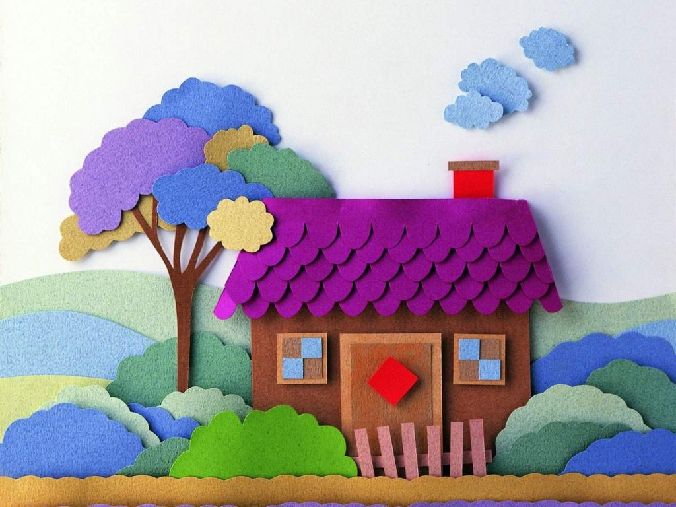 Подготовила: 
Дорофеева Екатерина Юрьевна.
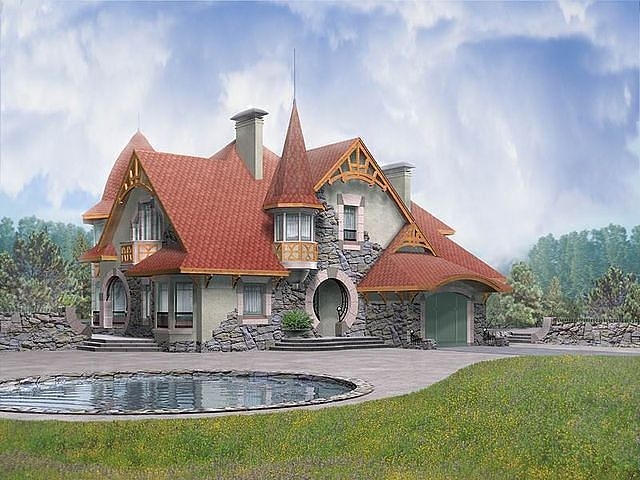 ДОМА БЫВАЮТ РАЗНЫЕ
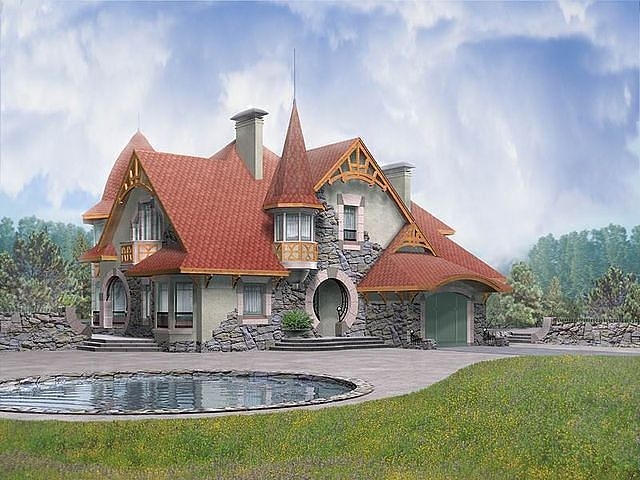 ОДНОЭТАЖНЫЙ ДОМ
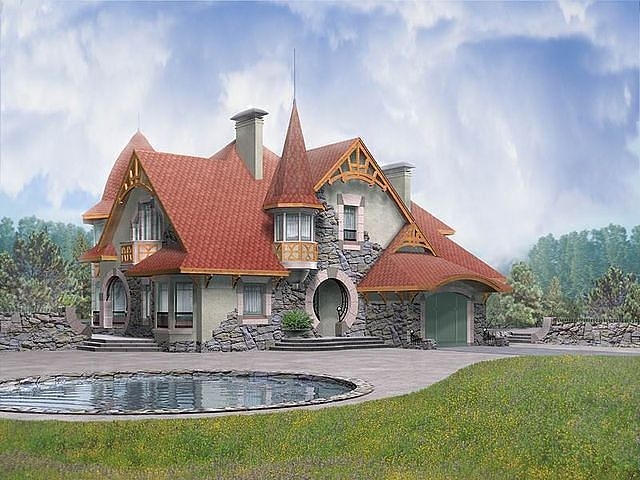 ДВУХЭТАЖНЫЙ ДОМ
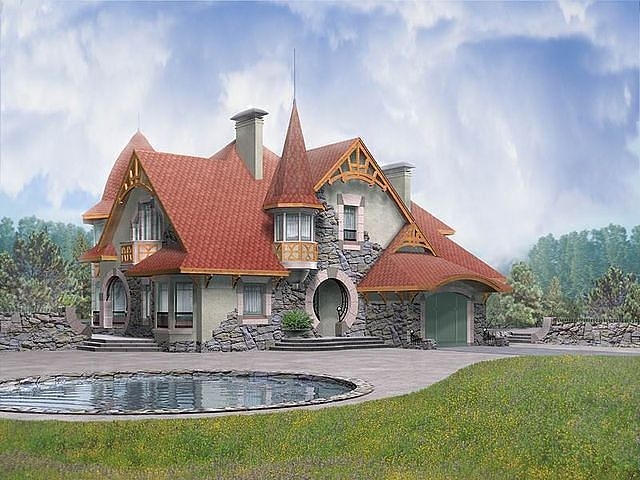 МНОГОЭТАЖНЫЙ ДОМ
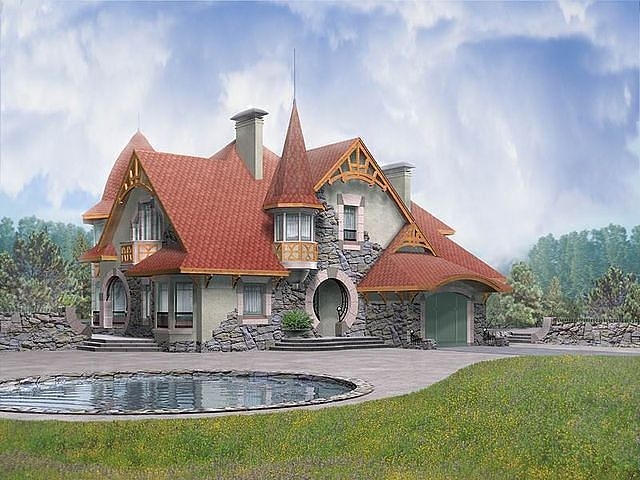 ВОТ ДОМ
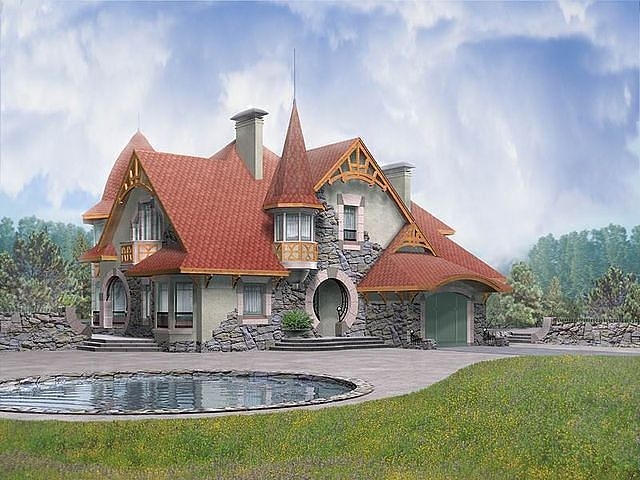 В ДОМЕ ЕСТЬ СТЕНЫ
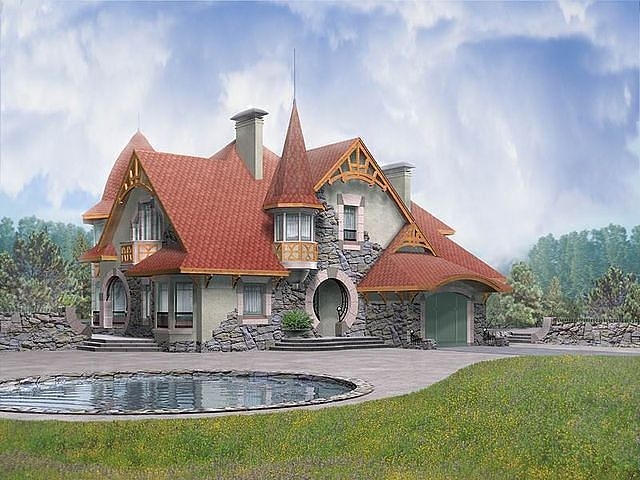 В ДОМЕ ЕСТЬ КРЫША
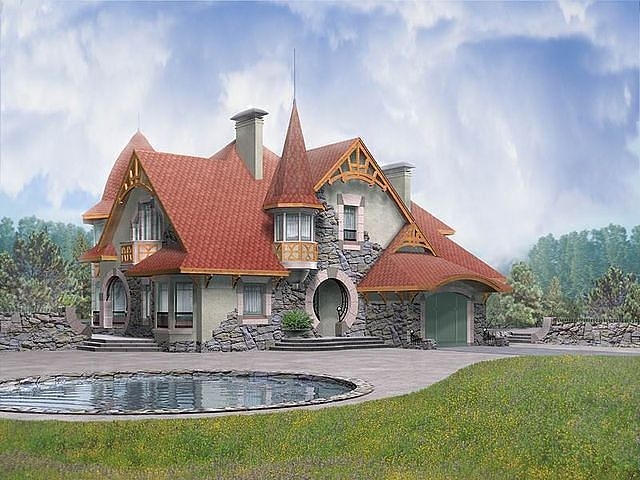 В ДОМЕ ЕСТЬ ДВЕРИ
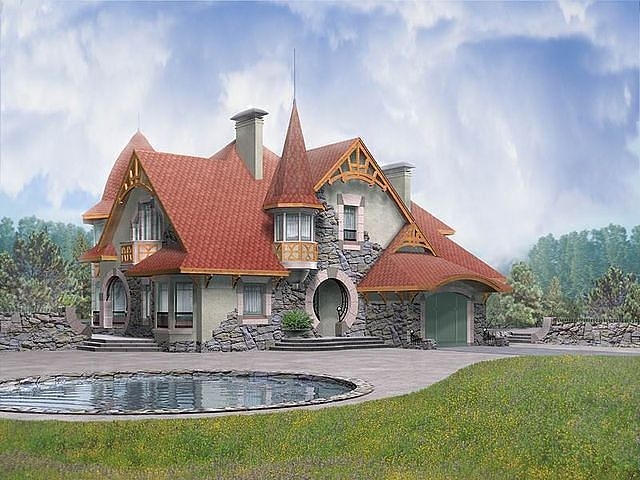 В ДОМЕ ЕСТЬ ОКНА
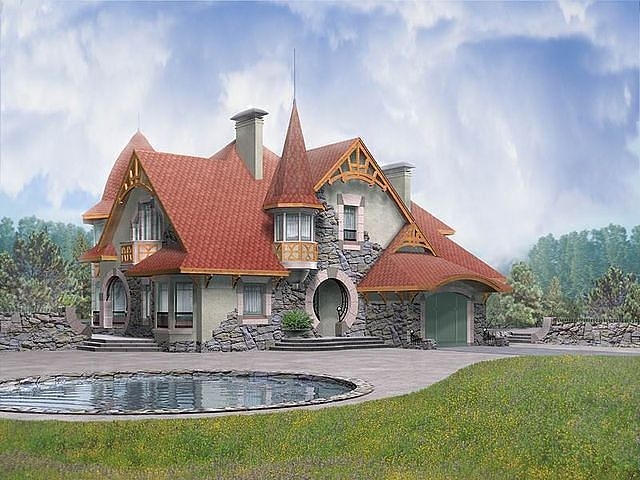 В ДОМЕ ЕСТЬ ПРИХОЖАЯ
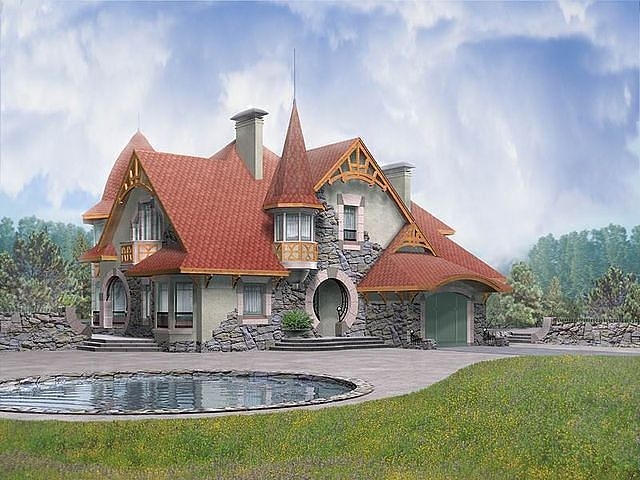 В ДОМЕ ЕСТЬ ГОСТИНАЯ
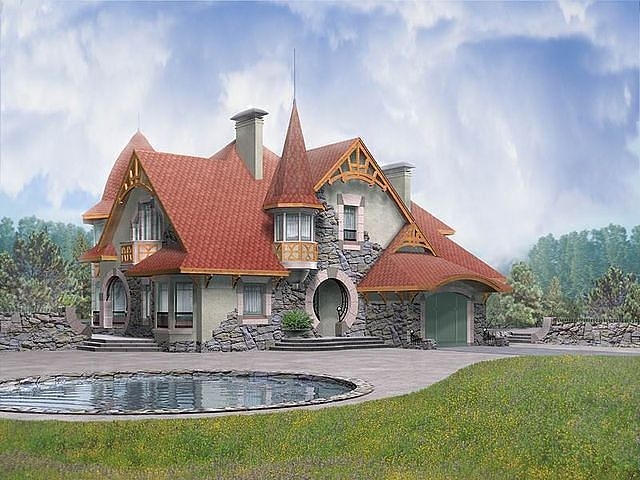 В ДОМЕ ЕСТЬ КУХНЯ
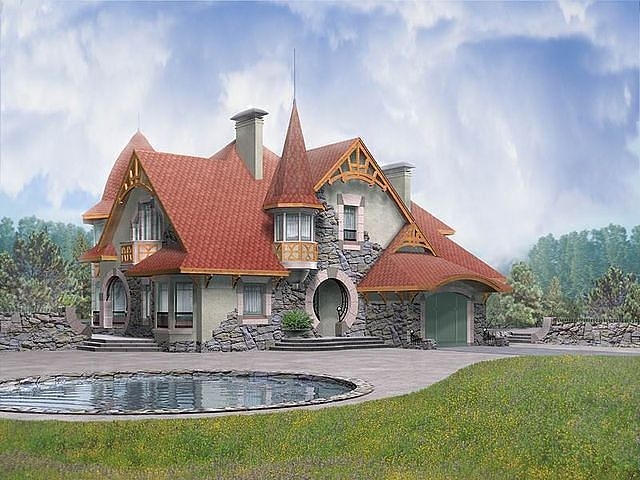 В ДОМЕ ЕСТЬ ВАННАЯ КОМНАТА
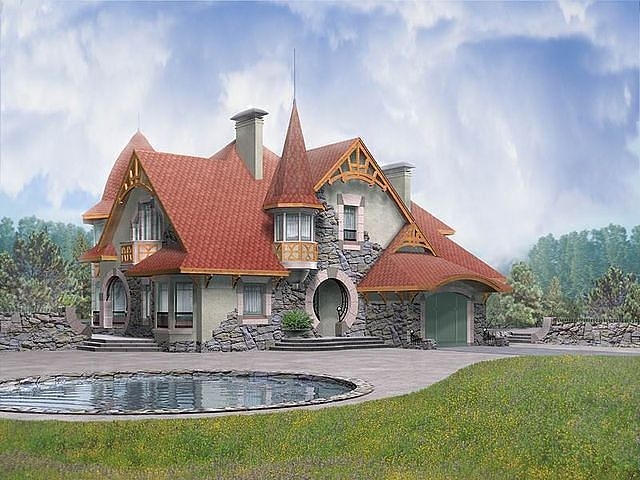 В ДОМЕ ЕСТЬ СПАЛЬНЯ
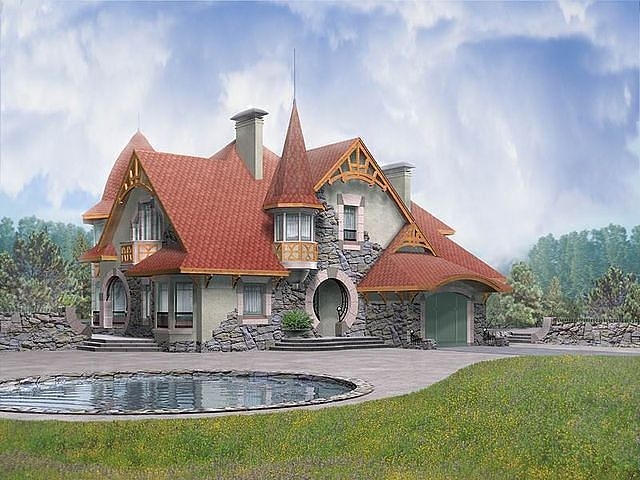 В ДОМЕ ЕСТЬ ДЕТСКАЯ
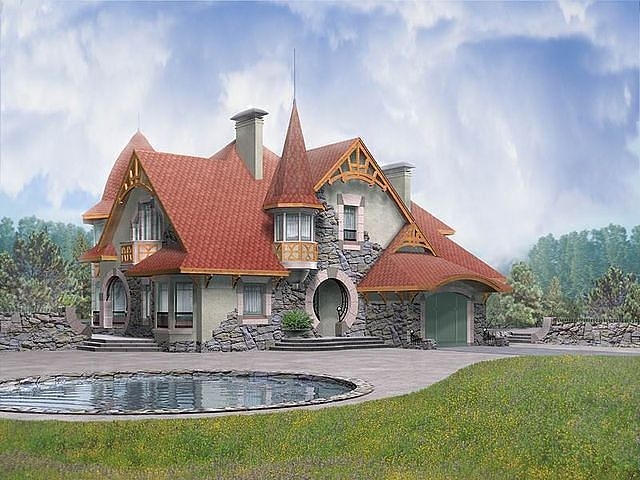 В КАКОЙ КОМНАТЕ ЭТО МОЖЕТ НАХОДИТЬСЯ?
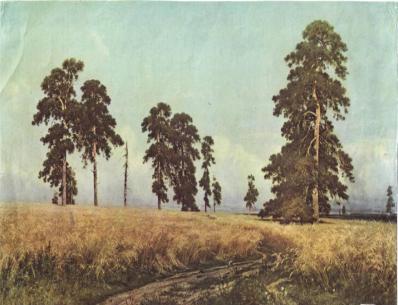 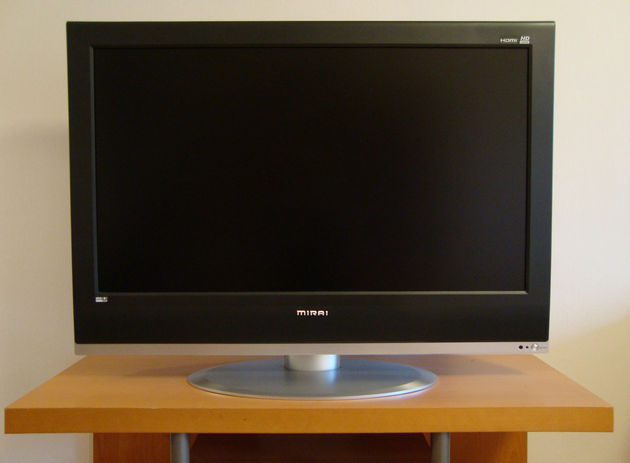 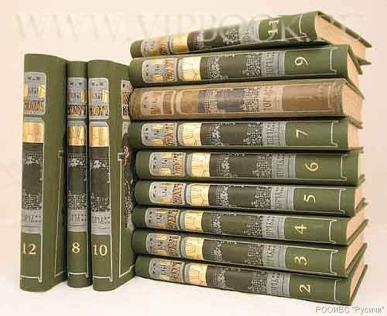 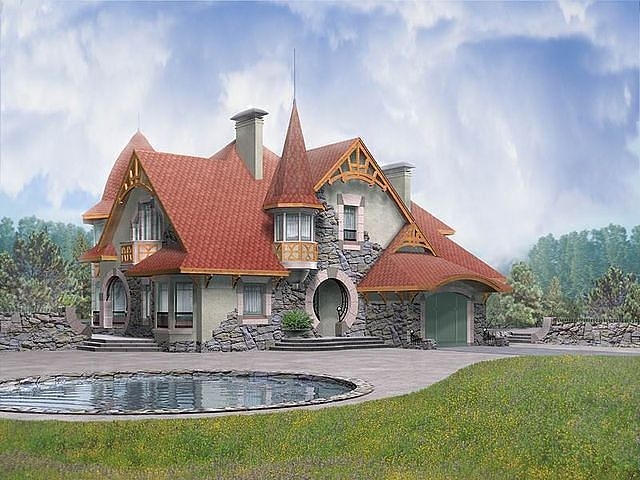 В КАКОЙ КОМНАТЕ ЭТО МОЖЕТ НАХОДИТЬСЯ?
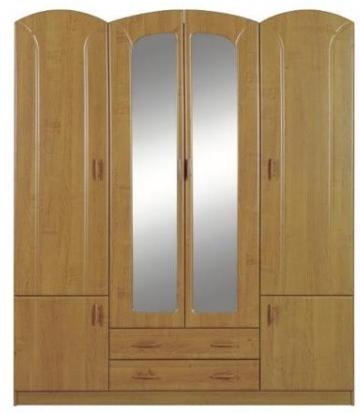 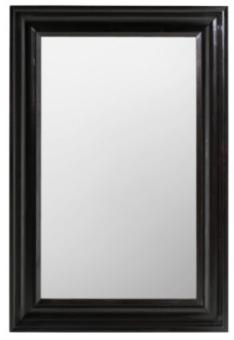 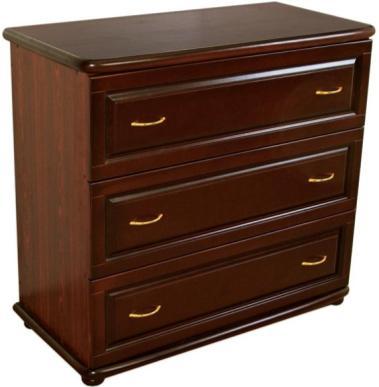 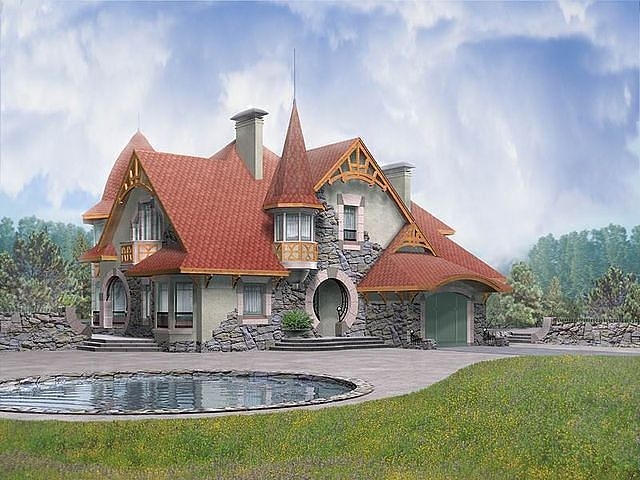 В КАКОЙ КОМНАТЕ ЭТО МОЖЕТ НАХОДИТЬСЯ?
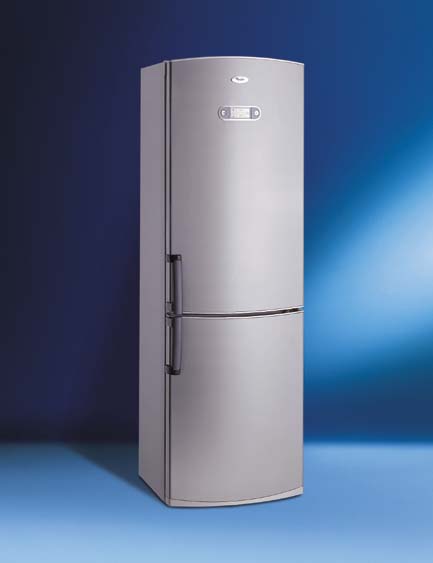 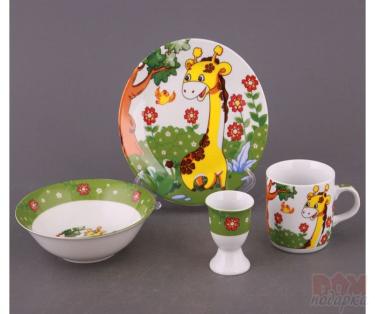 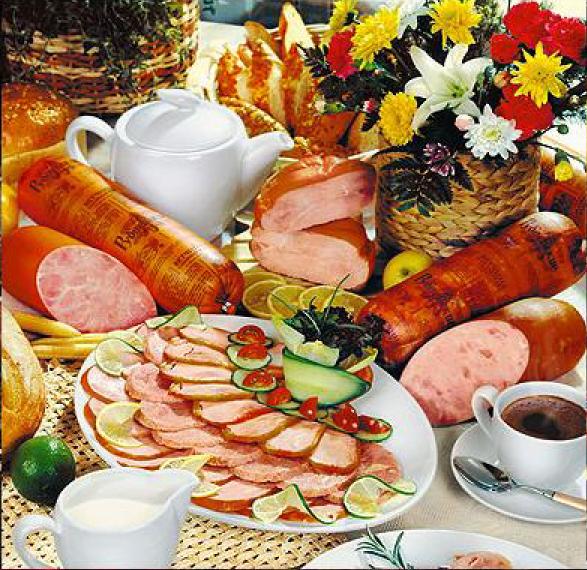 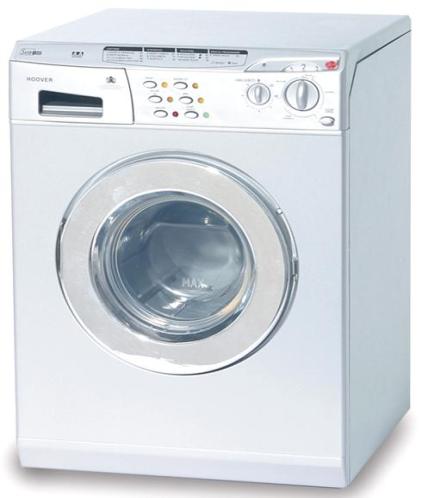 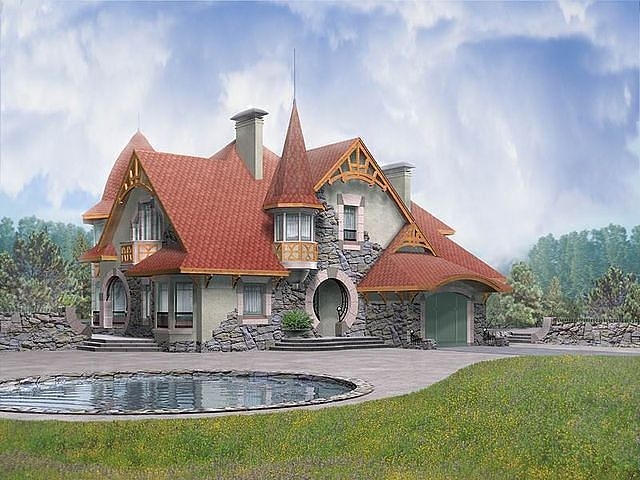 НАЙДИ ОТЛИЧИЯ
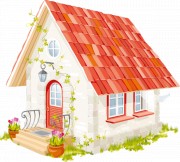 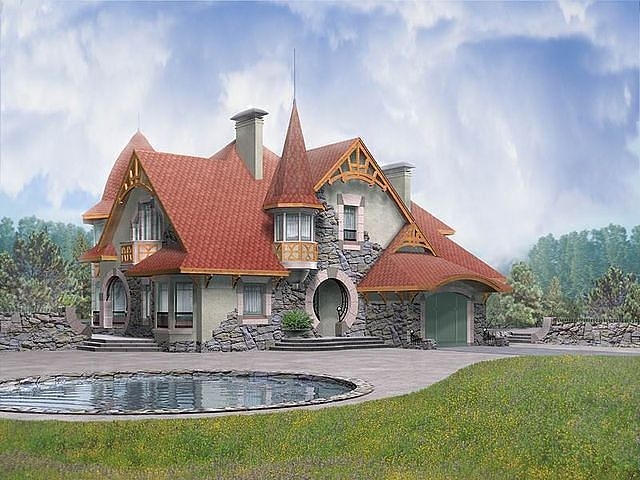 КАКУЮ МЕБЕЛЬ ТЫ ЗДЕСЬ ВИДИШЬ?
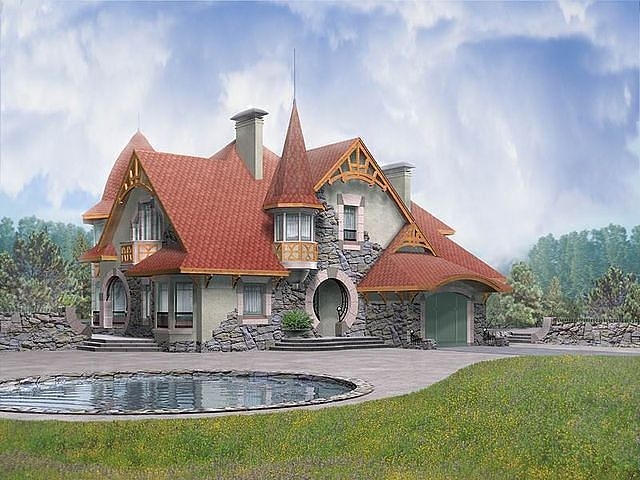 ЗАКОНЧИ ПРЕДЛОЖЕНИЯ, ИСПОЛЬЗУЯ КАРТИНКИ
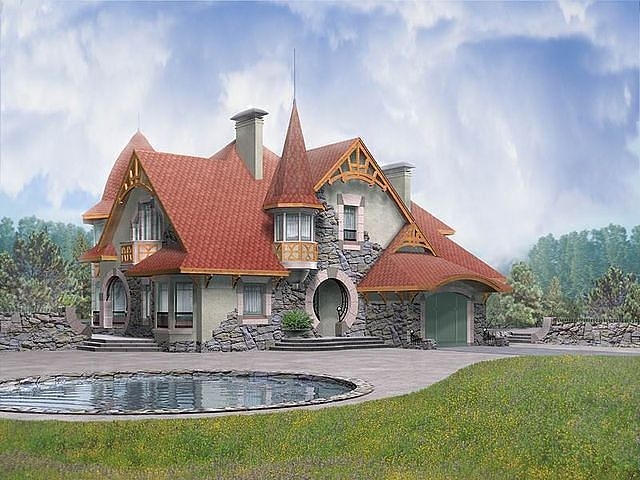 ЗАКОНЧИ ПРЕДЛОЖЕНИЯ, ИСПОЛЬЗУЯ КАРТИНКИ
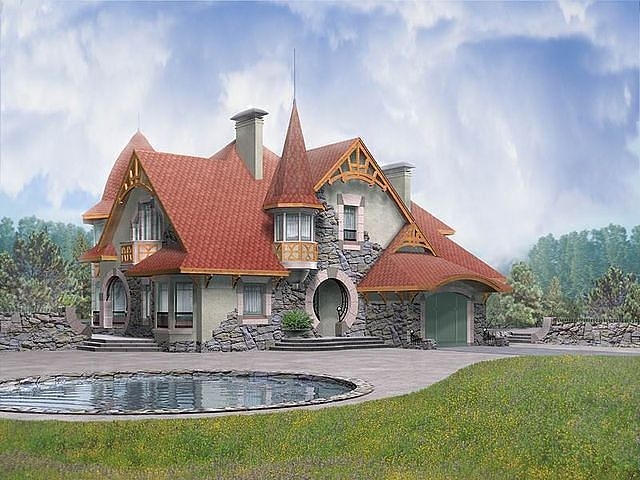 ЗАКОНЧИ ПРЕДЛОЖЕНИЯ, ИСПОЛЬЗУЯ КАРТИНКИ
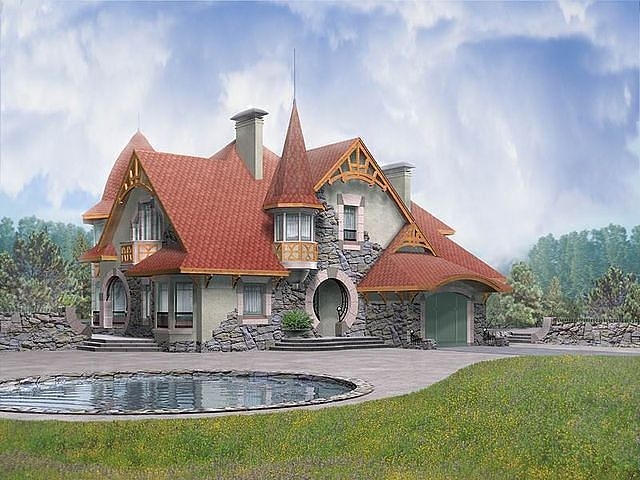 ЧТО ЛИШНЕЕ?
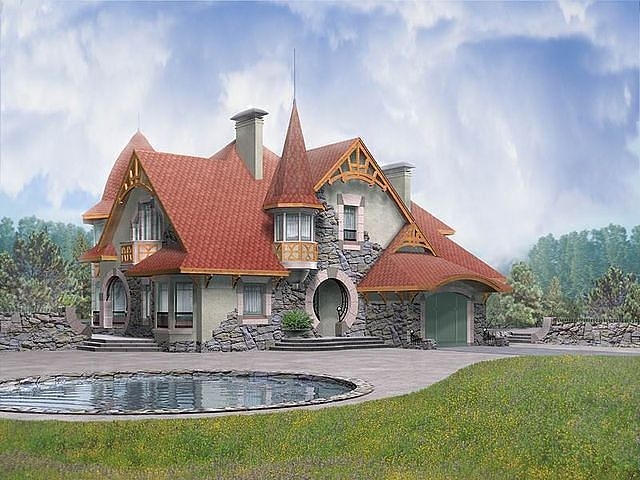 ЧТО ЛИШНЕЕ?
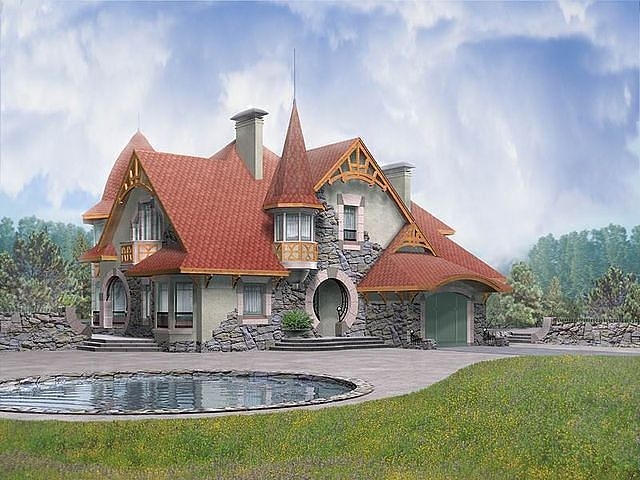 ЧТО ЛИШНЕЕ?
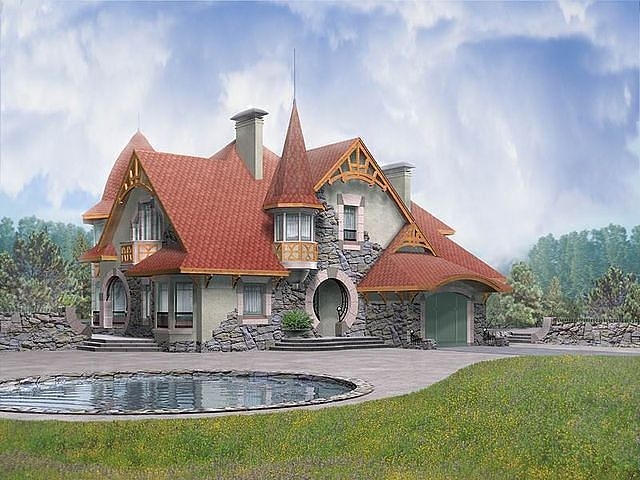 ЧТО ЛИШНЕЕ?
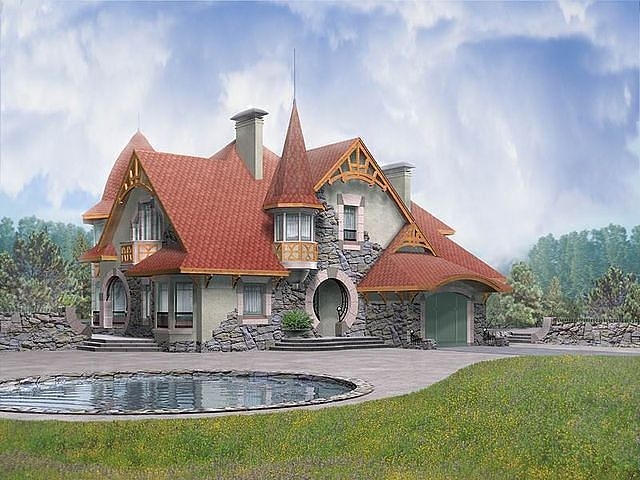 Найди тень от каждого предмета
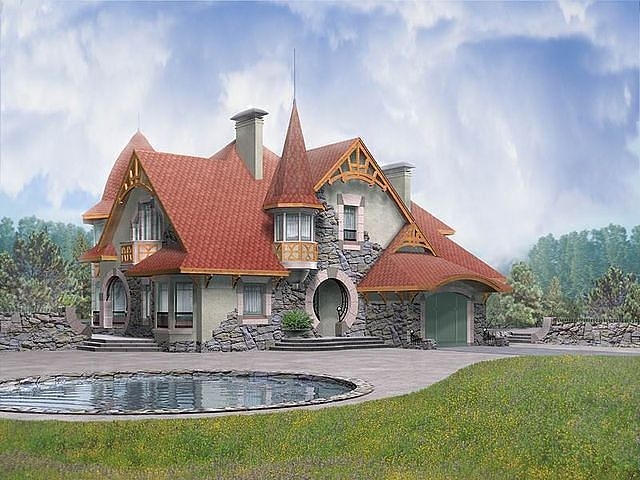 Найди тень от каждого предмета
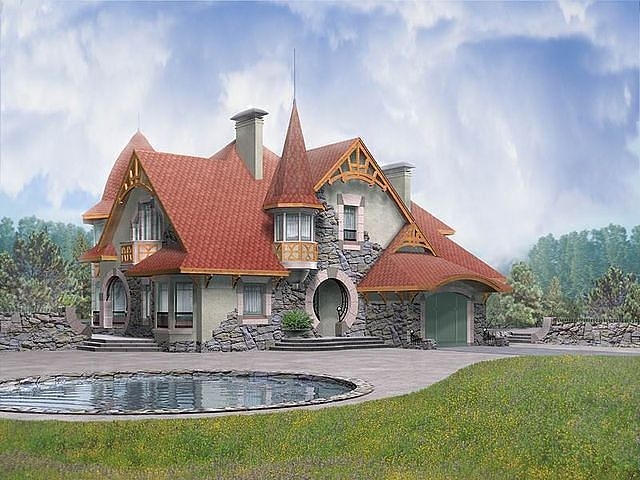 СПАСИБО ЗА ВНИМАНИЕ!